Contención del gasto público localGastos de Ayuntamientos y Diputaciones (Reg. Común, Consejos y Cabildos Insulares) con datos presentados (AG+OOAA): Evolución 2011-2015. Fuente: Ministerio de Hacienda y Función Pública
Tasas de variación interanual (en %)
1
Incremento del ingreso público localIngresos de Ayuntamientos y Diputaciones (Reg. Común, Consejos y Cabildos Insulares) con datos presentados (AG+OOAA): Evolución 2011-2015. Fuente: Ministerio de Hacienda y Función Pública
Tasas de variación interanual (en %)
2
El ingreso de los ayuntamientos. Datos de liquidaciones de presupuestos de 2015.Fuente: Ministerio de Hacienda y Función Pública.
3
Estructura del ingreso de las EELL. Datos de liquidaciones de presupuestos de 2015Fuente: Ministerio de Hacienda y Función Pública
4
Reducción progresiva del sector público local desde 1996 y 2016Fuente: Ministerio de Hacienda y Función Pública
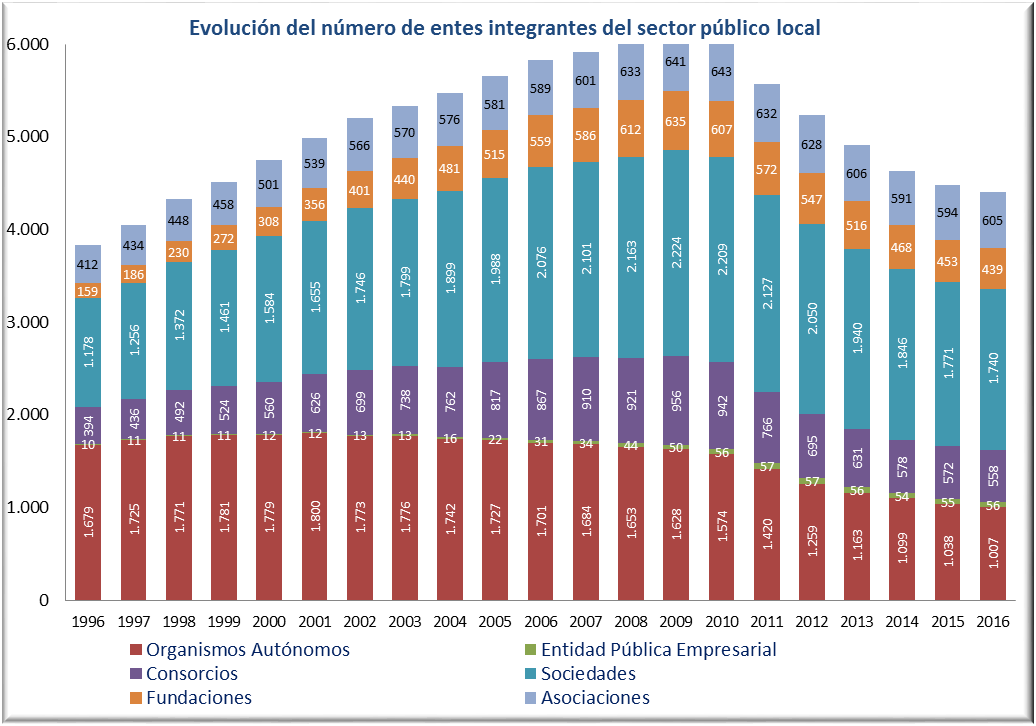 5
TIPOS DE INTERÉS DE PRÉSTAMOS CON EL FFEELL
Fuente: Ministerio de Hacienda y Función Pública
6
La participación de las EELL en tributos del Estado Fuente: Ministerio de Hacienda y Función Pública
Millones de €
7